PHY 711 Classical Mechanics and Mathematical Methods
10-10:50 AM  MWF  online

Discussion for Lecture 34:
Chapter 10 in F & W:    Surface waves
Water waves in a channel
Wave-like solutions; wave speed
11/11/2020
PHY 711  Fall 2020 -- Lecture 34
1
[Speaker Notes: In today’s lecture we will investigate transverse waves at the surface of a channel of water.]
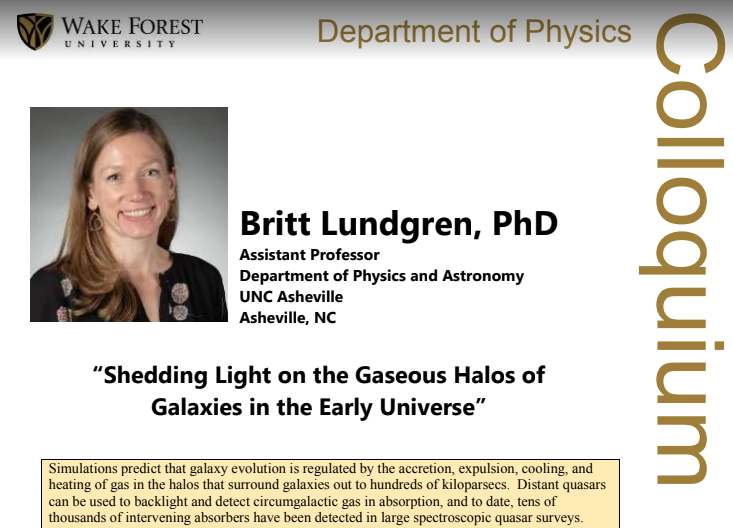 Thursday, Nov. 12, 2020
4 PM
11/11/2020
PHY 711  Fall 2020 -- Lecture 34
2
[Speaker Notes: Thursday’s colloquium speaker is a Professor of Physics and Astronomy at UNC Asheville who will be talking about simulations of astronomical observables to better understand galaxies for example.]
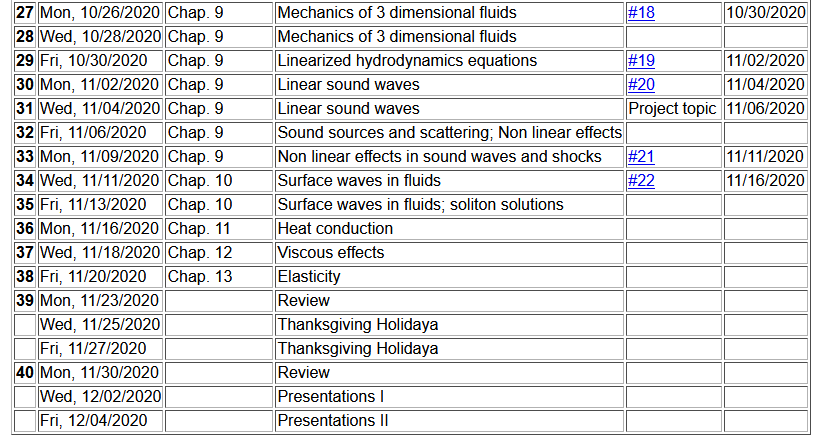 11/11/2020
PHY 711  Fall 2020 -- Lecture 34
3
[Speaker Notes: Update to schedule including a homework dealing with today’s topic.]
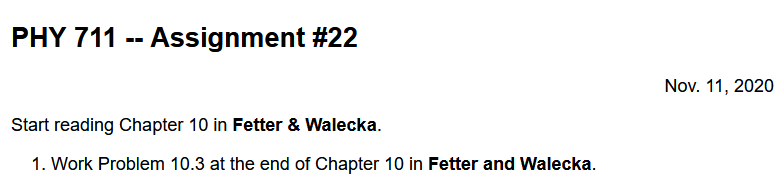 11/11/2020
PHY 711  Fall 2020 -- Lecture 34
4
[Speaker Notes: Homework problem.]
Schedule for weekly one-on-one meetings
 (EST)

Nick – 11 AM  Monday
Tim – 9 AM Tuesday
Gao – 9 PM Tuesday
Jeanette – 11 AM Friday
Derek – 12 PM Friday
11/11/2020
PHY 711  Fall 2020 -- Lecture 34
5
Your questions –
From Gao –
1. How does this equation [arise]?
11/11/2020
PHY 711  Fall 2020 -- Lecture 34
6
Physics of incompressible fluids and their surfaces

   Reference:   Chapter 10 of Fetter and Walecka
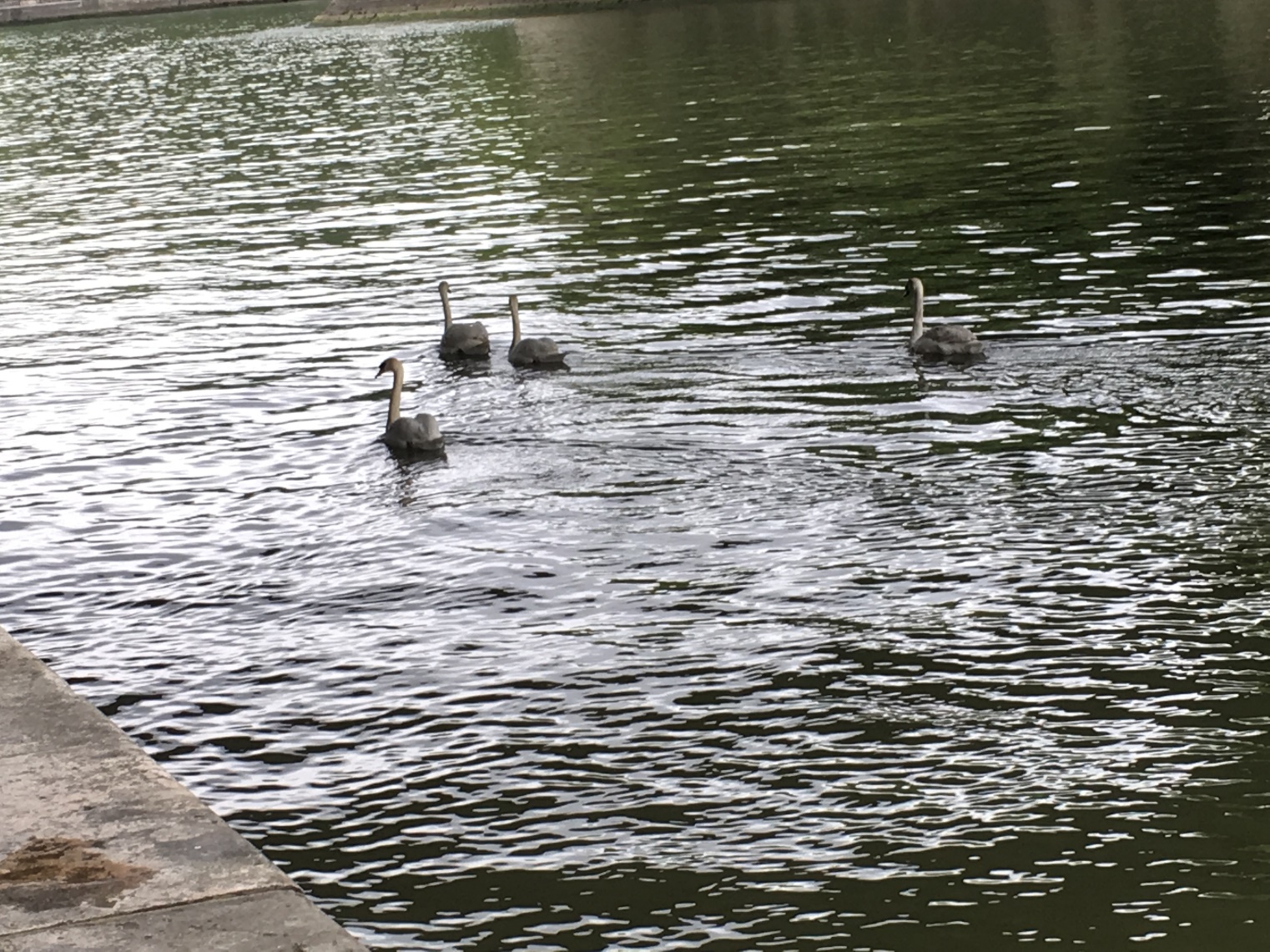 11/11/2020
PHY 711  Fall 2020 -- Lecture 34
7
Consider a container of water with average height h  and surface h+z(x,y,t);    (h  z0 on some of the slides)
p0
z
z
h
y
x
11/11/2020
PHY 711  Fall 2020 -- Lecture 34
8
[Speaker Notes: Defining the system and the notation.]
Why do we not consider rair in this analysis?
Because it is a reasonable approximation
Because it  simplifies the analysis
11/11/2020
PHY 711  Fall 2020 -- Lecture 34
9
within the water
11/11/2020
PHY 711  Fall 2020 -- Lecture 34
10
[Speaker Notes: Hydrodynamic equations for this case.]
Consider a surface z(x,t) wave moving in the x-direction in a channel of width b(x) and height h(x):
z(x,t)
v(x,t)
v(x+dx,t)
h(x)
b(x)
dx
11/11/2020
PHY 711  Fall 2020 -- Lecture 34
11
[Speaker Notes: Considering an increment along the propagation direction including the effects of the continuity equation.]
Some details
z(x,t)
v(x,t)
v(x+dx,t)
Here, we are assuming that r is constant
h(x)
b(x)
dx
11/11/2020
PHY 711  Fall 2020 -- Lecture 34
12
z(x,t)
v(x,t)
v(x+dx,t)
h(x)
b(x)
dx
11/11/2020
PHY 711  Fall 2020 -- Lecture 34
13
[Speaker Notes: Some details for the homework problem which is a special case.]
Example continued
11/11/2020
PHY 711  Fall 2020 -- Lecture 34
14
[Speaker Notes: More details pertaining to the homework problem.]
Example continued
11/11/2020
PHY 711  Fall 2020 -- Lecture 34
15
[Speaker Notes: Continued.]
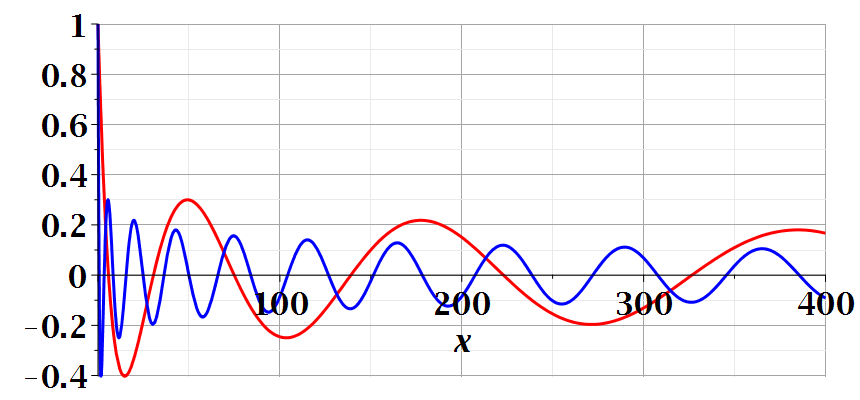 11/11/2020
PHY 711  Fall 2020 -- Lecture 34
16
[Speaker Notes: Continued.]
Imagine watching the waves at a beach – can you visualize the configuration for the surface wave pattern to approximation this situation?
Long flat beach
Beach in which average water level increases 
Beach in which average water level decreases
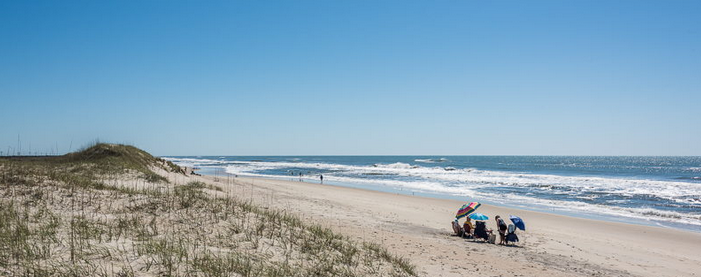 11/11/2020
PHY 711  Fall 2020 -- Lecture 34
17
A simplier example:
z(x,t)
v(x,t)
v(x+dx,t)
h(x)
Special case, where b and h are constant --
b(x)
dx
11/11/2020
PHY 711  Fall 2020 -- Lecture 34
18
[Speaker Notes: A simpler example.]
Example with b and h  constant -- continued
dz(x,y,t)/dt
z0
v(x,y,t)
v(x+dx,y+dy,t)
11/11/2020
PHY 711  Fall 2020 -- Lecture 34
19
[Speaker Notes: Considering the surface height.]
For uniform channel:
11/11/2020
PHY 711  Fall 2020 -- Lecture 34
20
[Speaker Notes: For the simple case, we find the wave equation for the surface height.      In the following slides, we will find a more complete solution depends on the wavelength the of surface wave.]
More details:  -- recall setup --
Consider a container of water with average height h and surface h+z(x,y,t)
p0
z
z
h
y
x
11/11/2020
PHY 711  Fall 2020 -- Lecture 34
21
[Speaker Notes: Some details for the more general case.]
Equations describing  fluid itself (without boundaries)
11/11/2020
PHY 711  Fall 2020 -- Lecture 34
22
[Speaker Notes: Considering the case of irrotational flow.]
p0
(We have absorbed p0 in “constant”)
z
z
h
y
x
11/11/2020
PHY 711  Fall 2020 -- Lecture 34
23
[Speaker Notes: Considering the equations within the wave and at the surface.]
Full equations:
(We have absorbed p0 in “constant”)
Linearized equations:
11/11/2020
PHY 711  Fall 2020 -- Lecture 34
24
[Speaker Notes: Taking the linear limit.]
For simplicity, keep only linear terms and assume that horizontal variation is only along x:
11/11/2020
PHY 711  Fall 2020 -- Lecture 34
25
[Speaker Notes: Solution for the linear equations.]
For simplicity, keep only linear terms and assume that horizontal variation is only along x – continued:
11/11/2020
PHY 711  Fall 2020 -- Lecture 34
26
[Speaker Notes: An expression for c.]
For simplicity, keep only linear terms and assume that horizontal variation is only along x – continued:
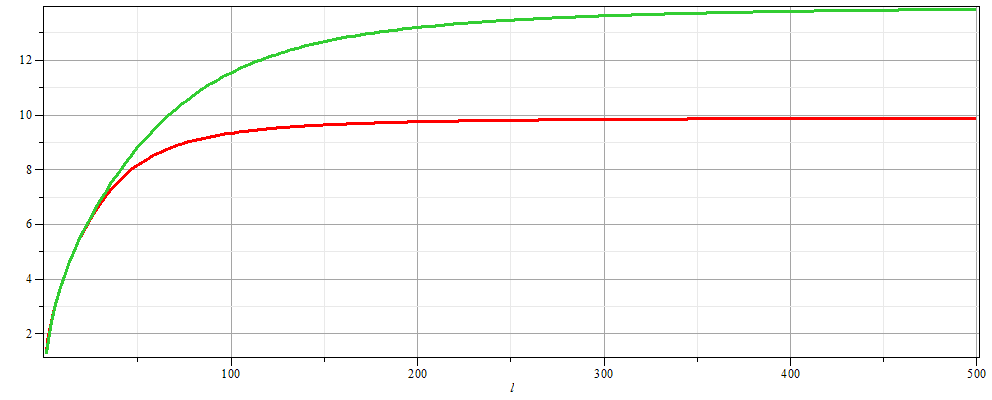 h=20 m
h=10 m
c
l
11/11/2020
PHY 711  Fall 2020 -- Lecture 34
27
[Speaker Notes: Evaluating c as a function of wavelength.]
For simplicity, keep only linear terms and assume that horizontal variation is only along x – continued:
11/11/2020
PHY 711  Fall 2020 -- Lecture 34
28
[Speaker Notes: Form of the surface wave form.]
General problem 
including 
non-linearities
p0
z
z
h
y
x
11/11/2020
PHY 711  Fall 2020 -- Lecture 34
29
[Speaker Notes: Introducing the equations beyond the linear approximation that we will cover next time.]